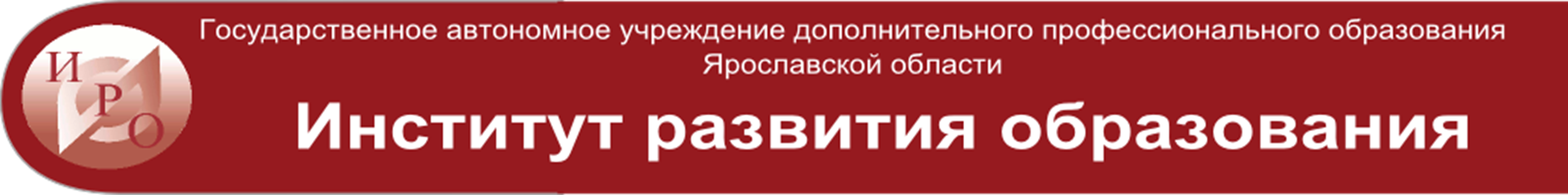 Межмуниципальный семинар для педагогов дошкольного образования Ярославского региона Цикл вебинаров «Педагог инклюзивной группы. Специфика взаимодействия с детьми и родителями» 25 марта 2022 г.
ИРО
© Кафедра дошкольного образования
С вами сегодня:

Татьяна Николаевна Захарова, 
заведующий кафедрой дошкольного образования ГАУ ДПО ЯО «Институт развития образования», кандидат педагогических наук, доцент
Ольга  Николаевна Семенова, 
Заведующий кафедрой инклюзивного образования ГАУ ДПО ЯО «Институт развития образования», кандидат биологических наук, доцент
Жихарева Юлия Николаевна, заведующий МДОУ «Детский сад №140» г. Ярославль, кандидат психологических наук
Надежина Марина Александровна, доцент кафедры дошкольного образования, кандидат психологических наук и сотрудники МДОУ №5 г. Тутаев
Что важно обсудить
1. Нормативно-правовые аспекты организации инклюзивного образования в дошкольной образовательной организации 
  
2. Инклюзивные практики в работе педагога (из опыта работы)

3. Проведем кейс-сессию по теме занятия